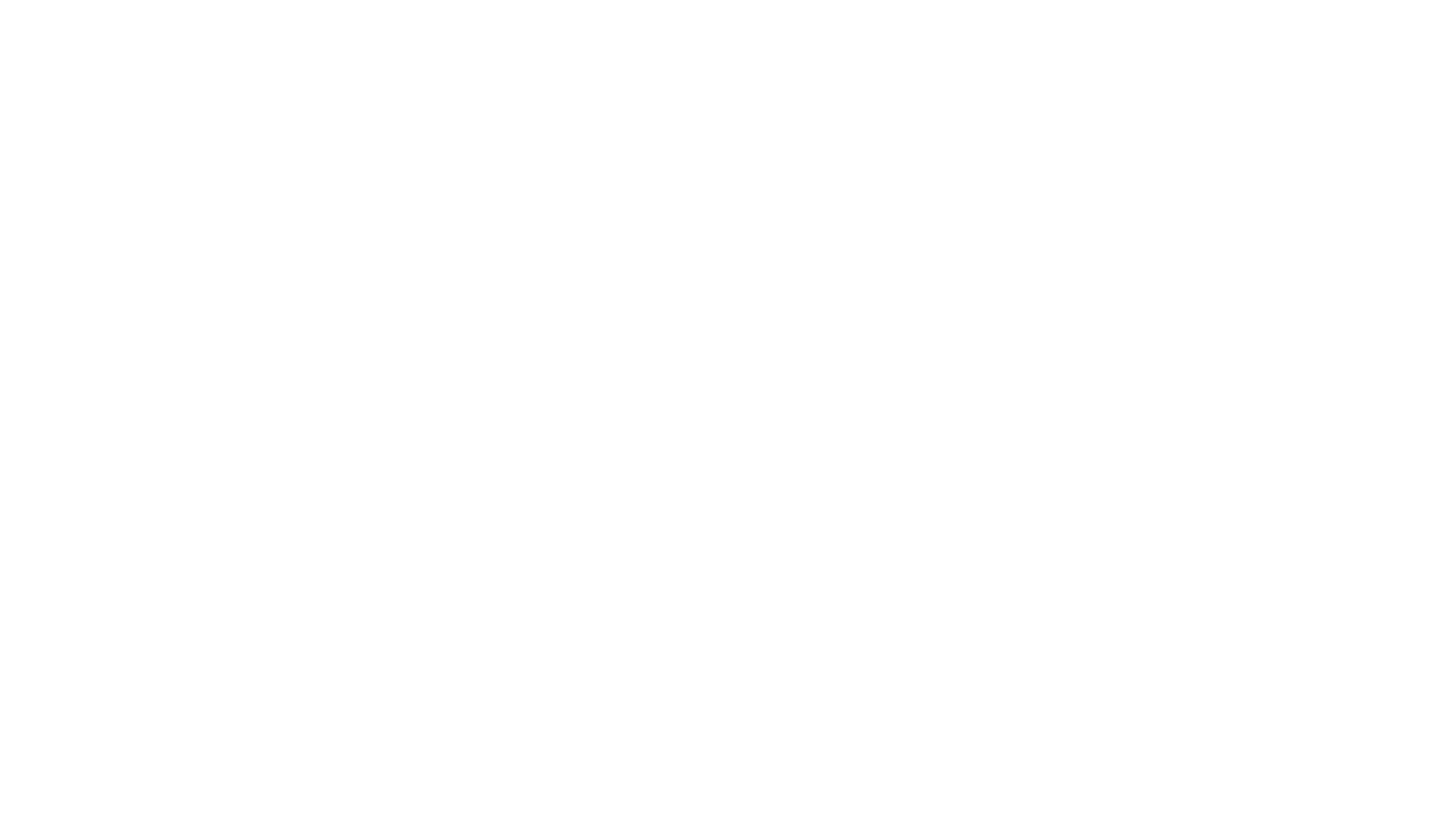 RYBKI
KMO  – Klub Młodego Odkrywcy, 
tworzymy SLIMY
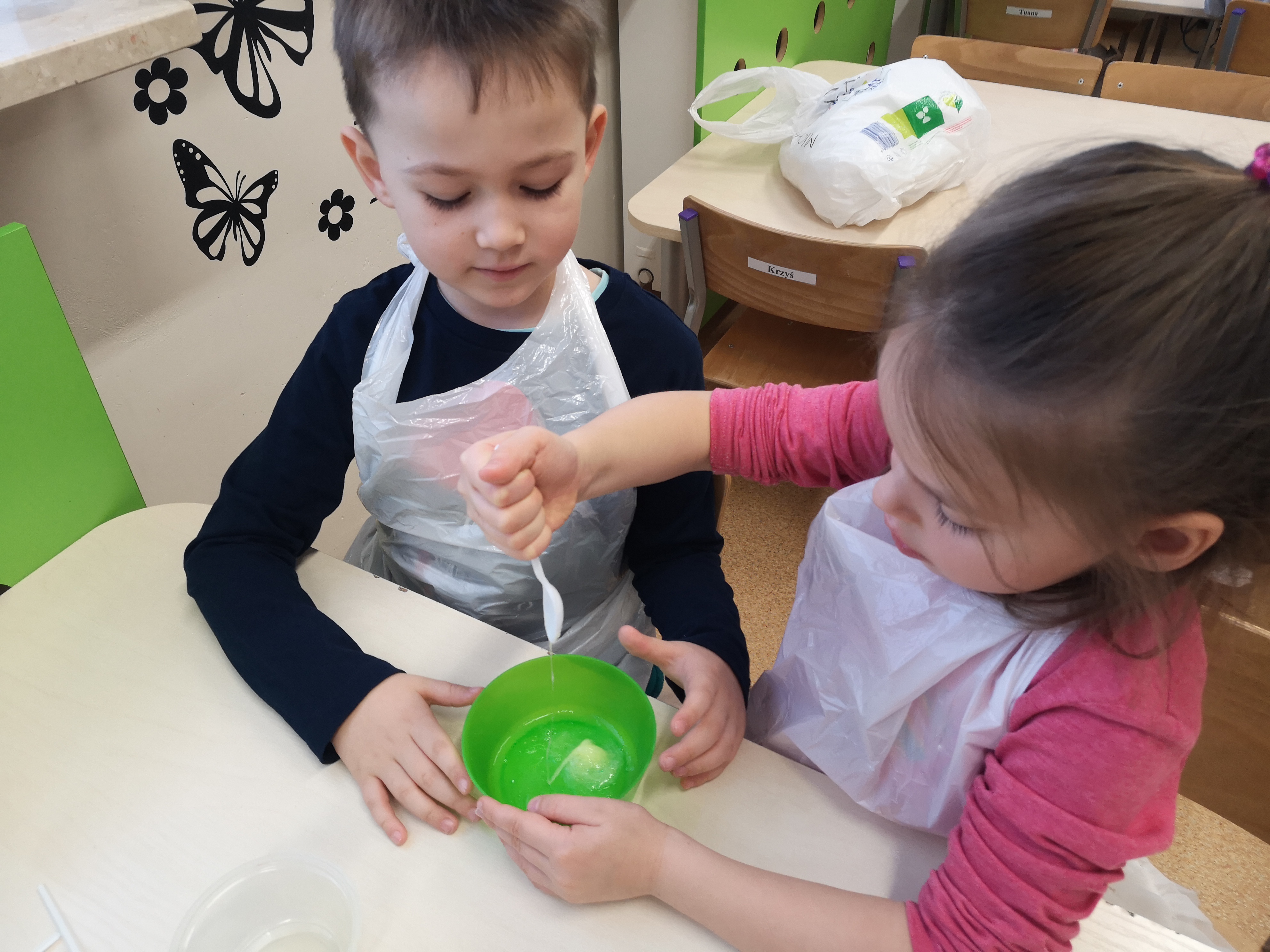 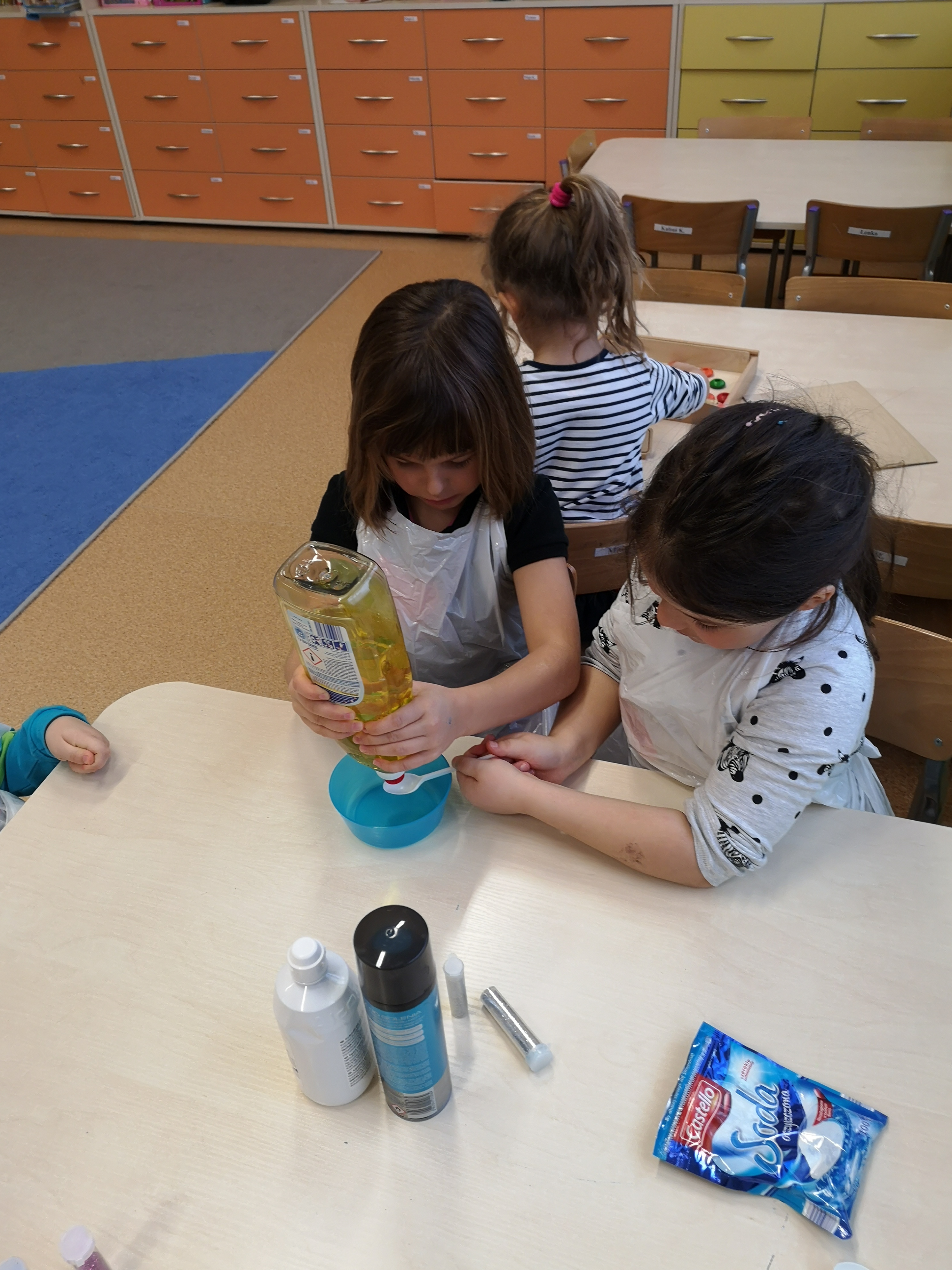 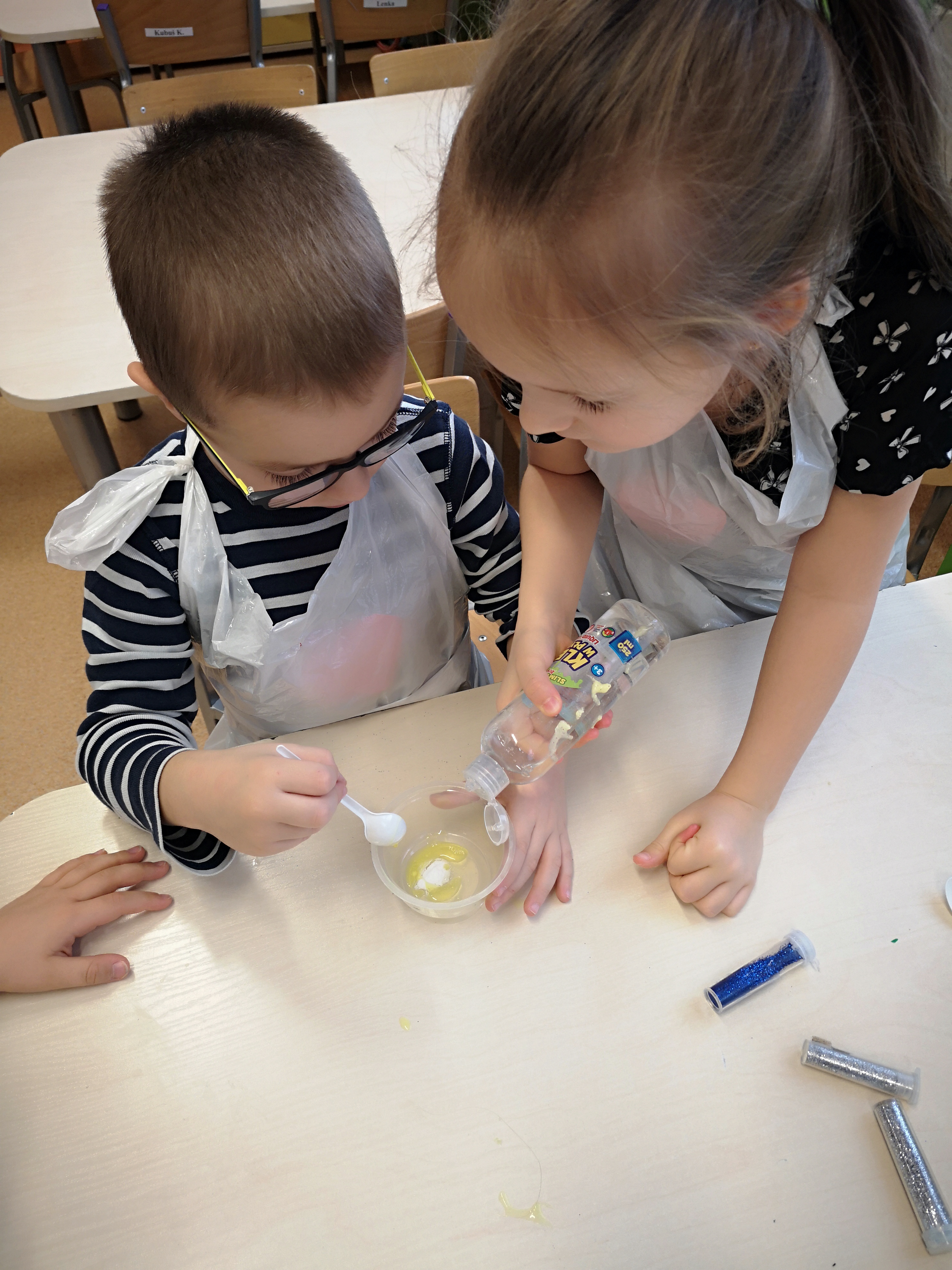 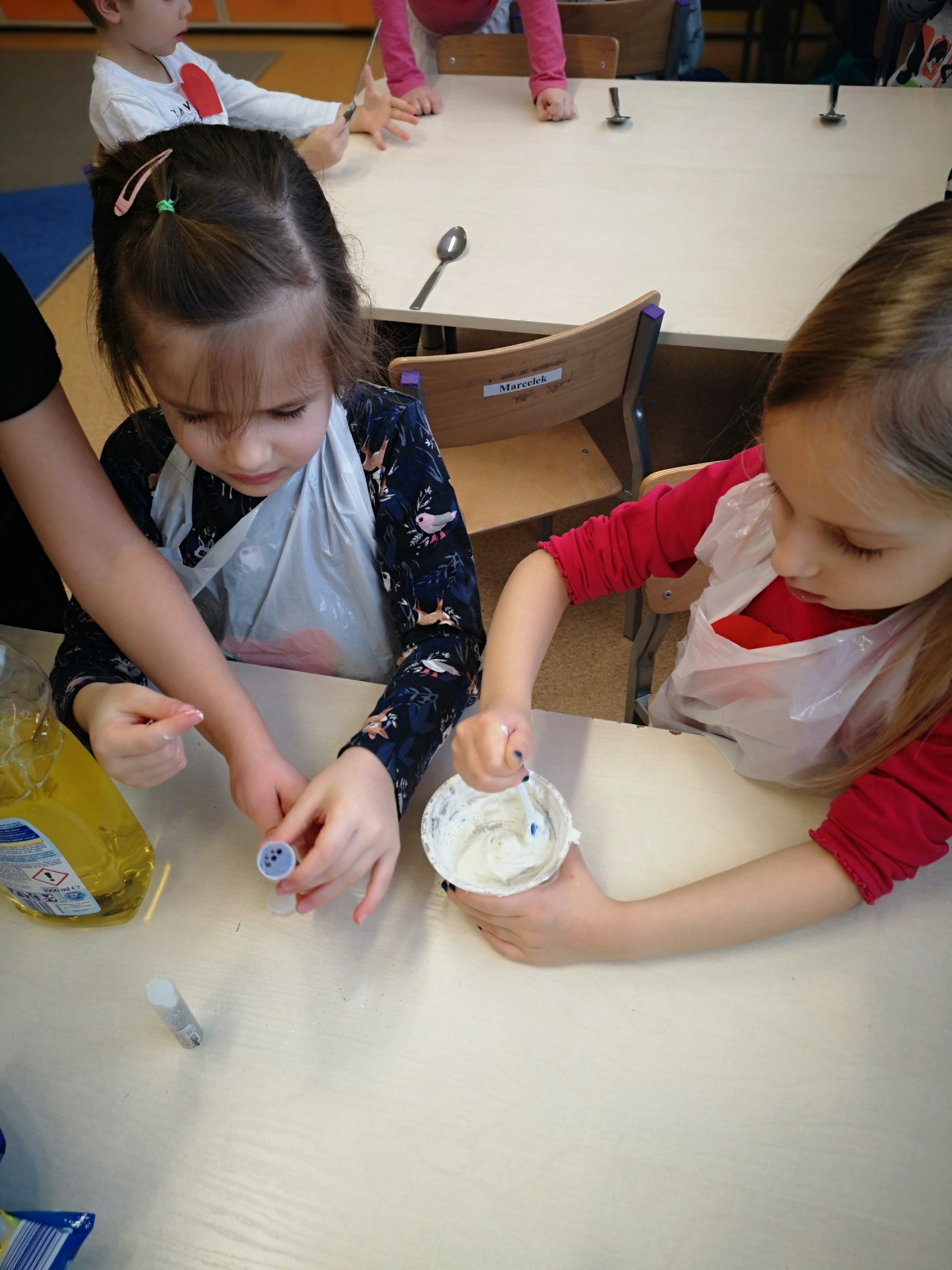 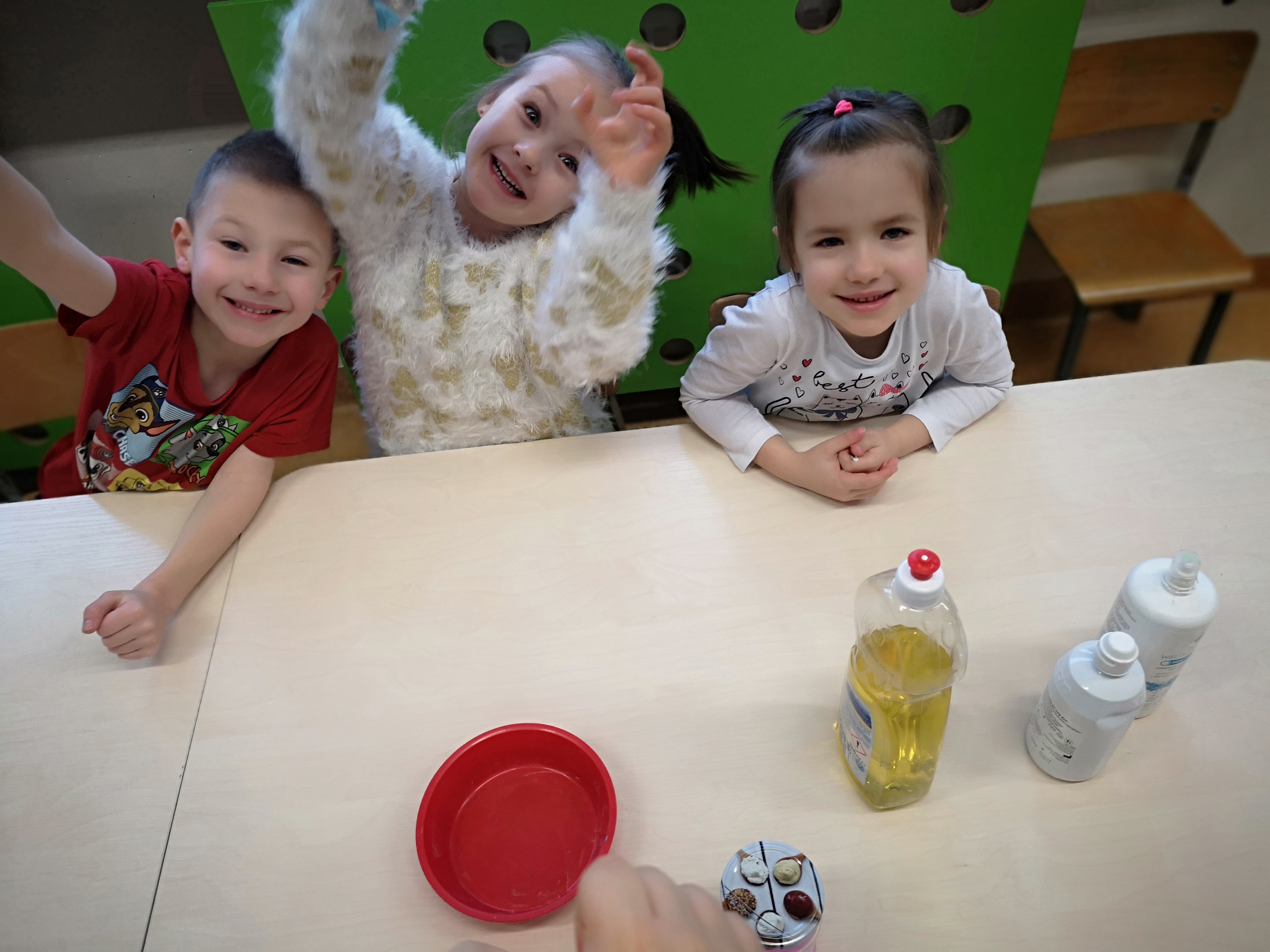 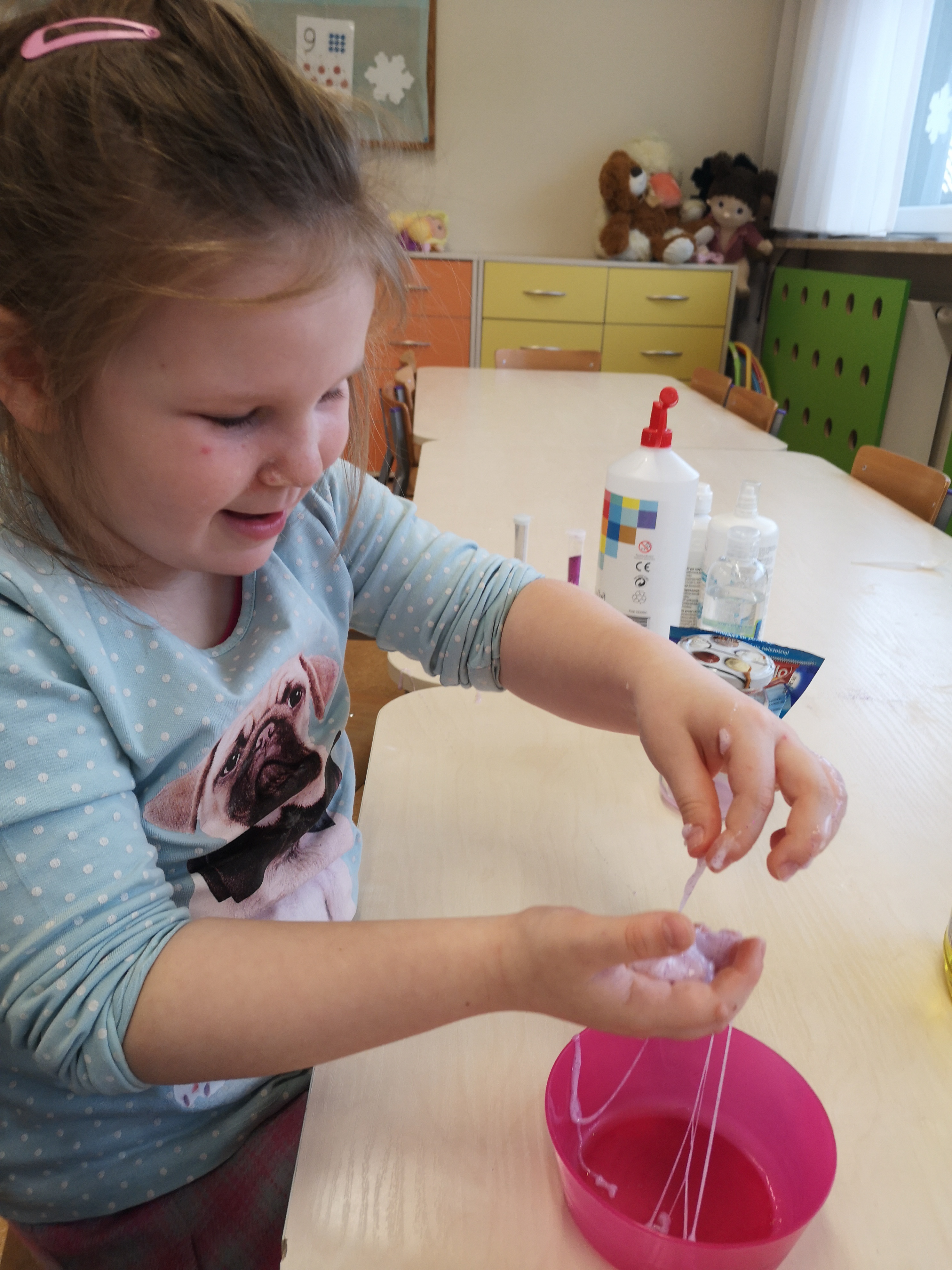 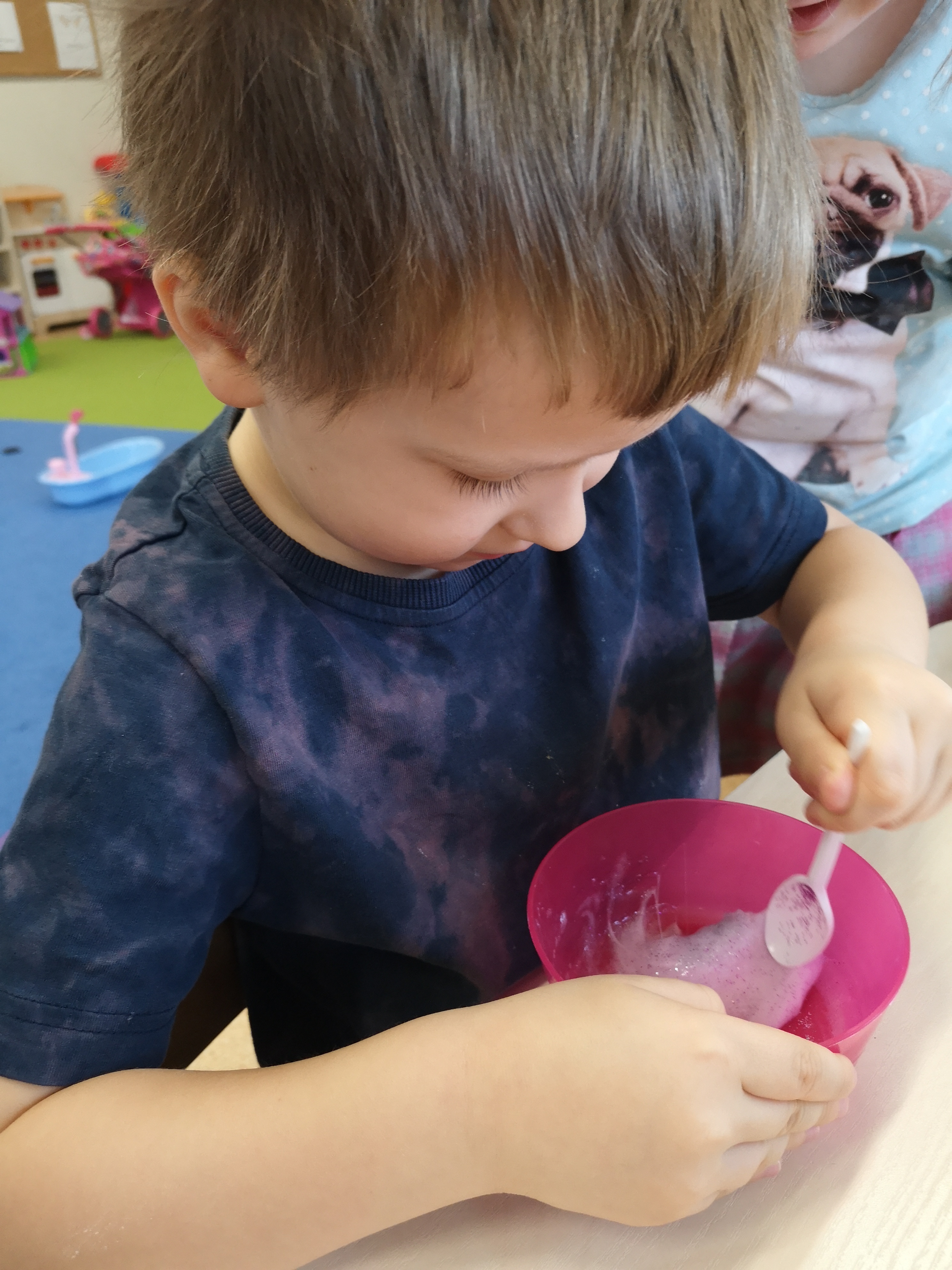 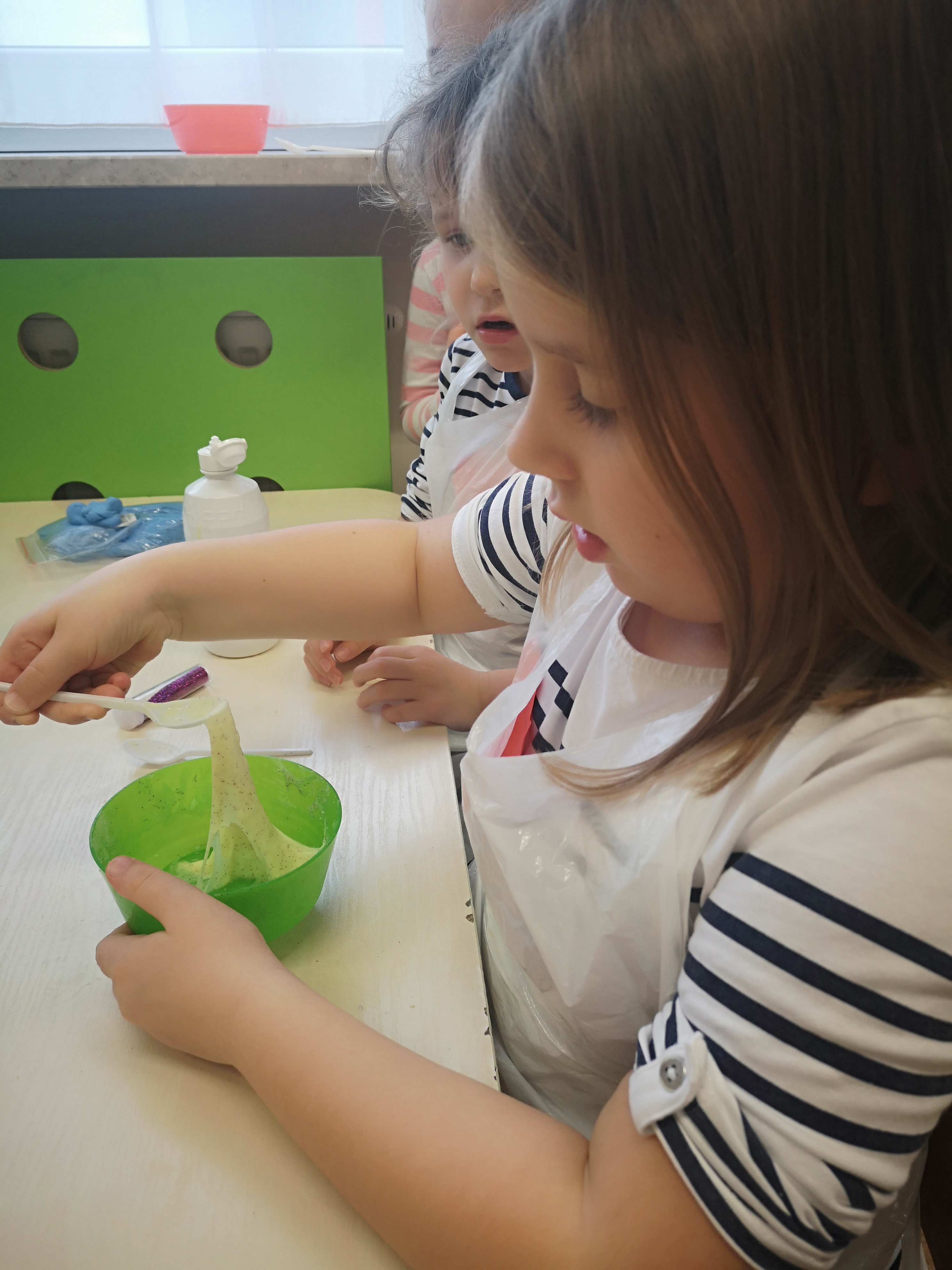 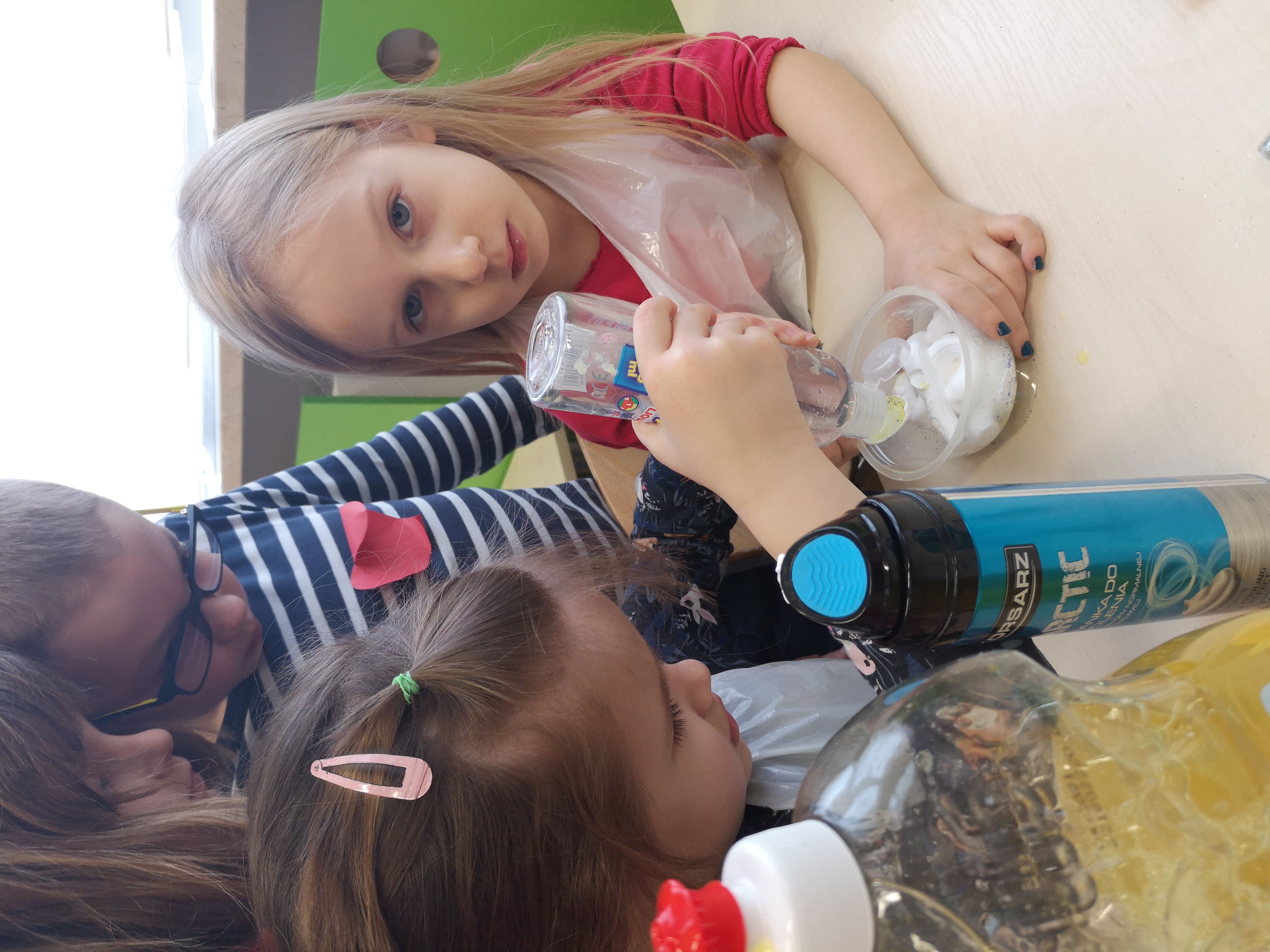 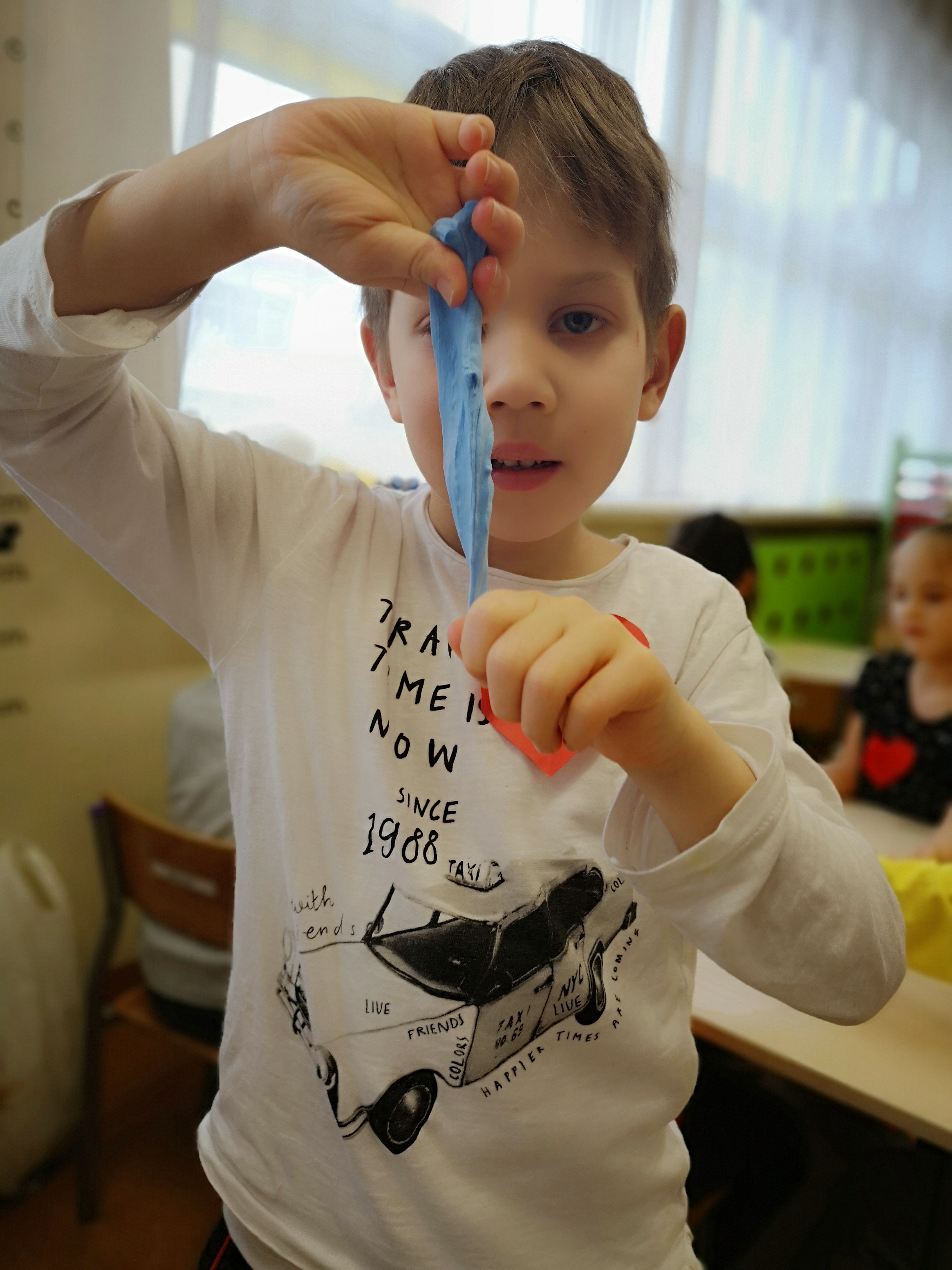 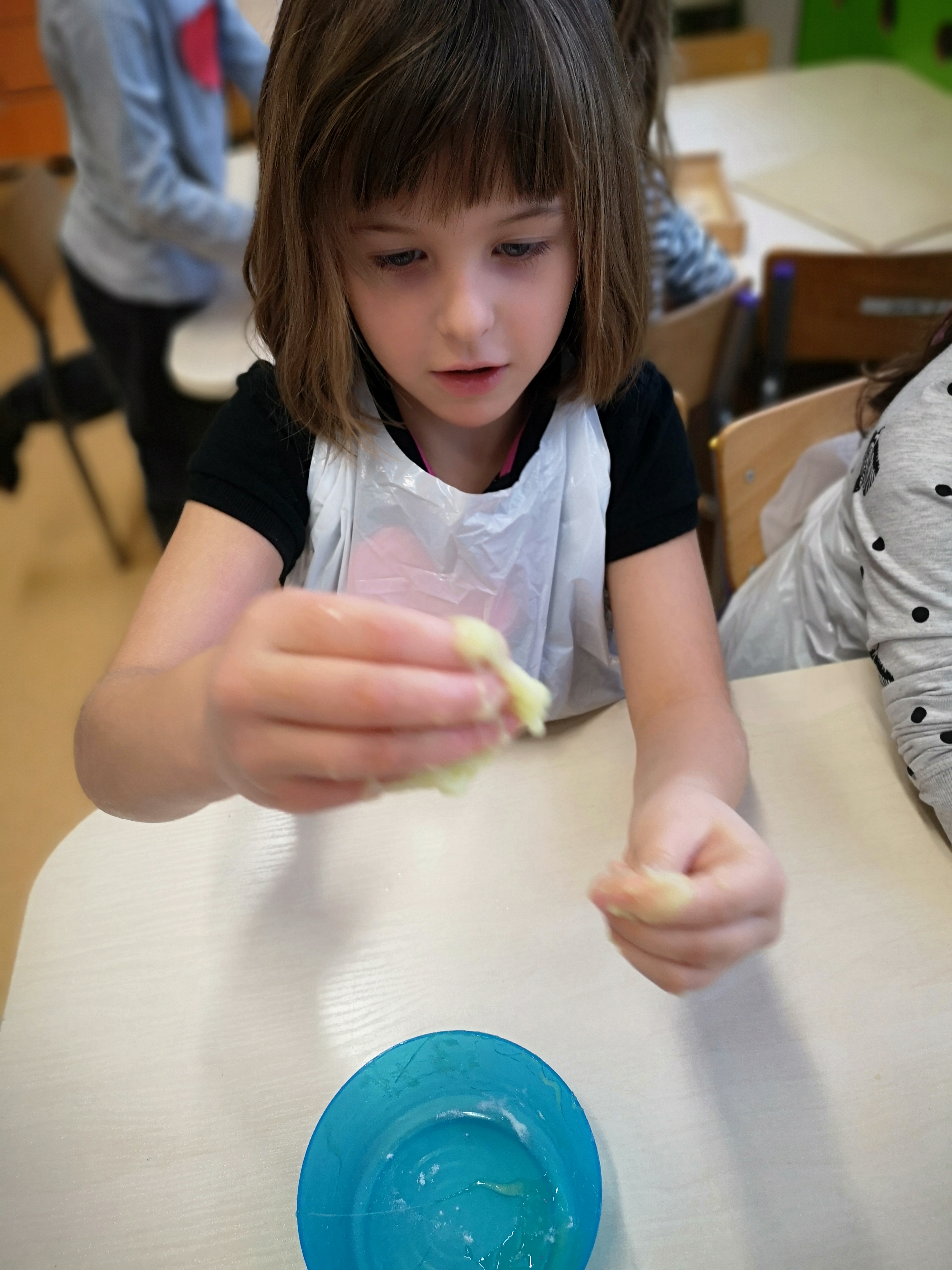 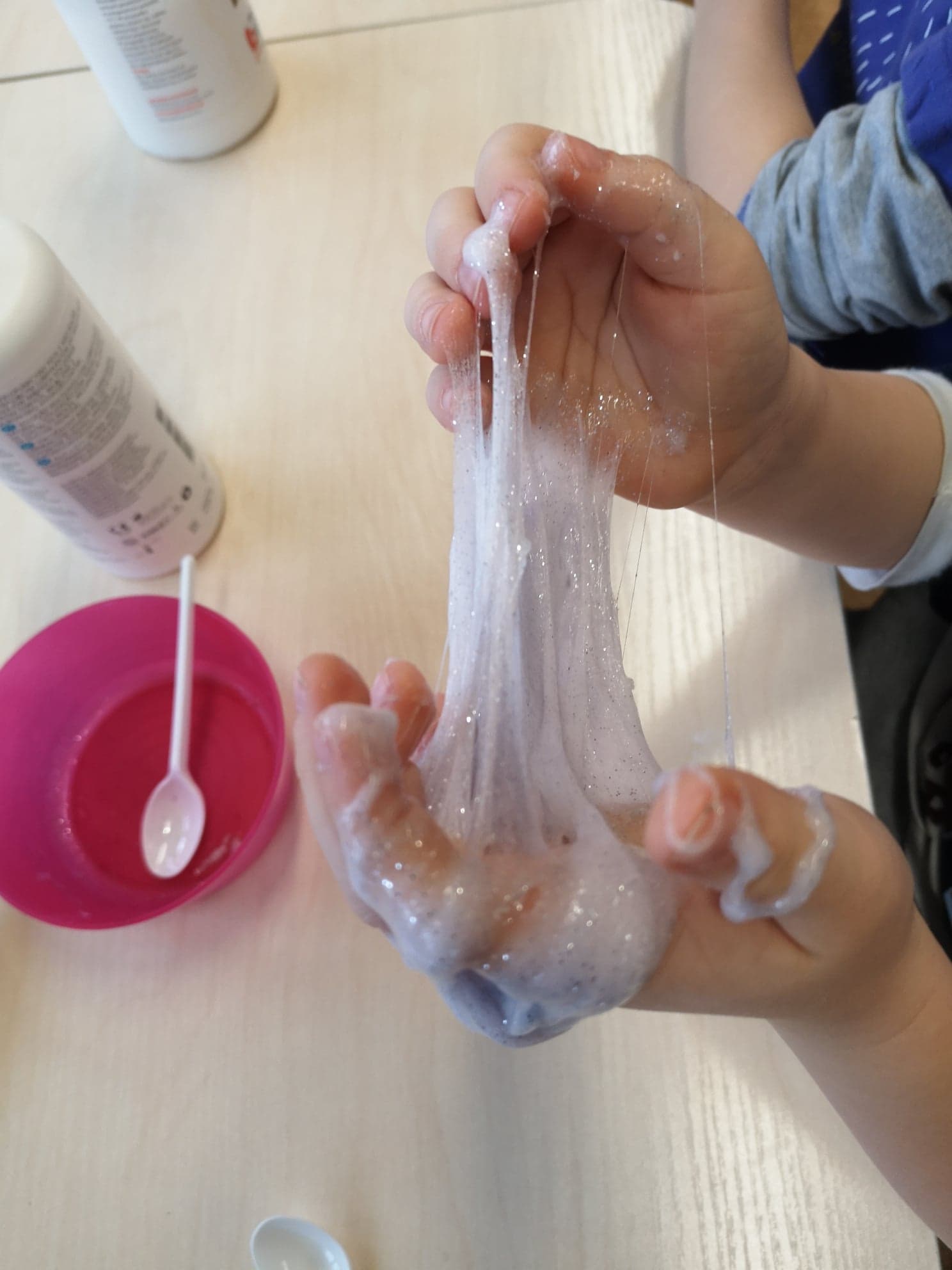 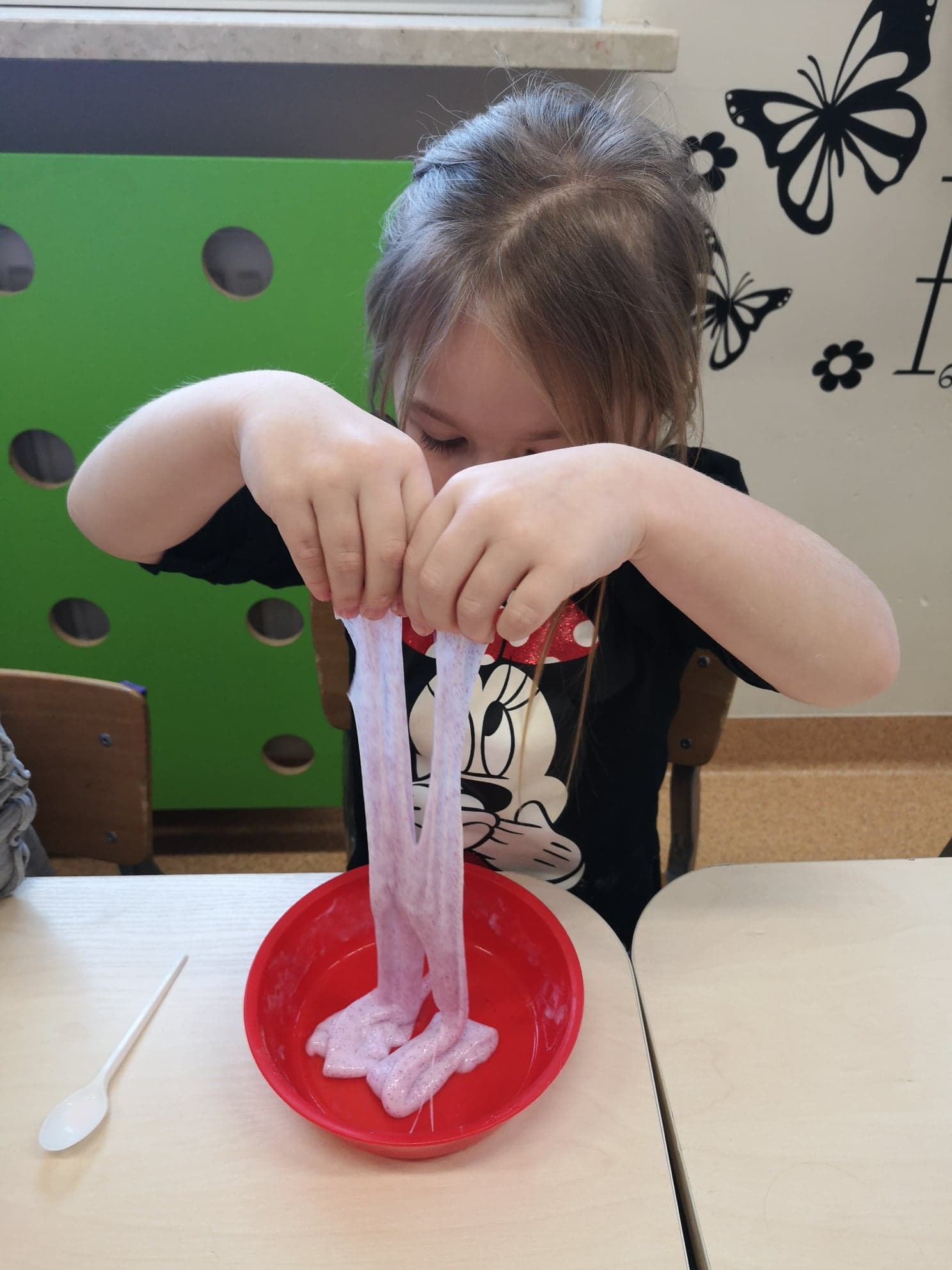